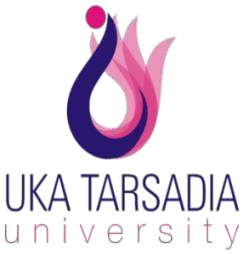 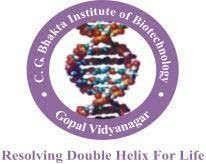 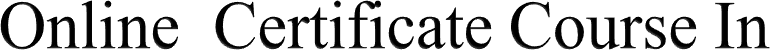 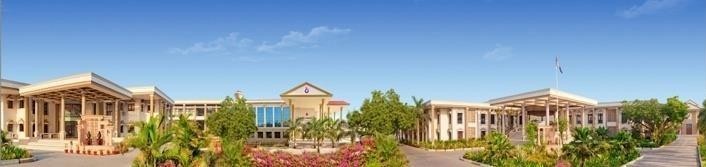 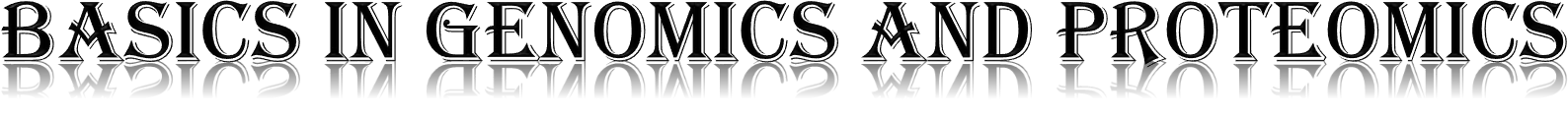 Batch-VI
Mr. Ashwani Kumar Mishra: Founder of DNAXperts Pvt. Ltd. Noida
By
C.G. Bhakta Institute of Biotechnology
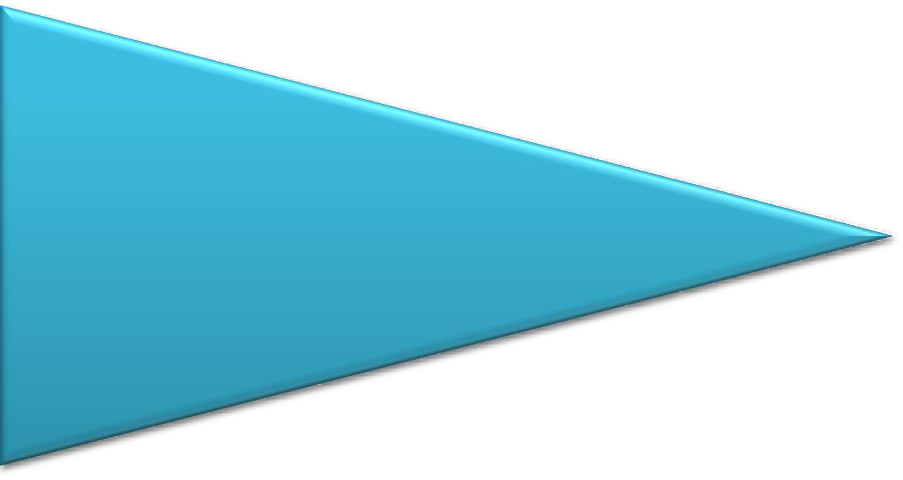 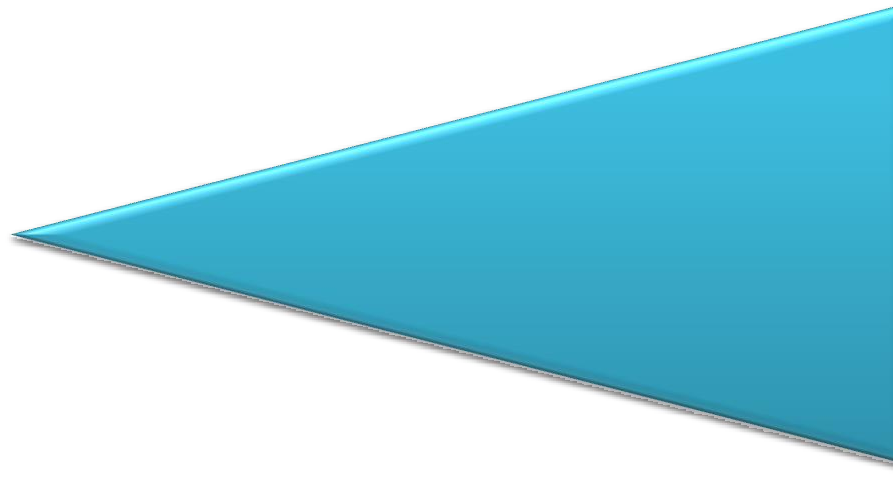 Duration : 10/03/2023 to 24/03/2023
( 2 hours per day, Total 30 hours)
Course Fee: INR. 700. Only
Eligibility
Any Bioscience/Pharmacy/Medical/Agriculture graduates,  Post graduate and Research scholar.
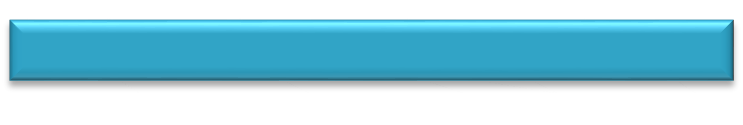 Resource Persons
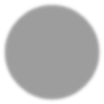 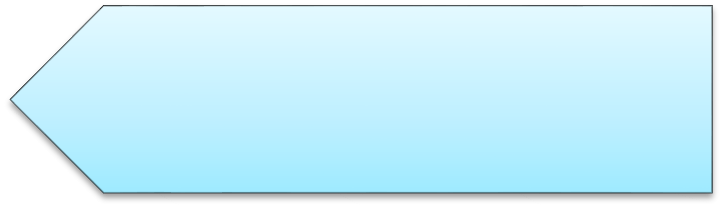 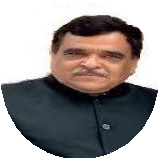 Mentor
Dr. Dinesh R Shah , Provost, Uka Tarsadia  University.
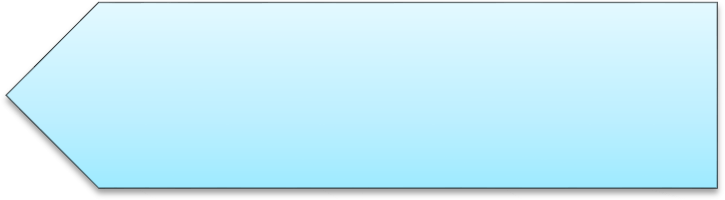 Dr. Ravi Vijayvargia: Asst. Professor, Dept. of  Biochemistry, The M.S. University of Baroda.  Postdoc from UM DNJ-Rutgers University, New  Jersey and MGH-Harvard Medical School,  Boston USA.
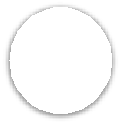 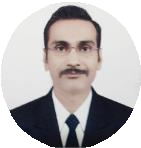 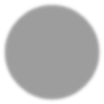 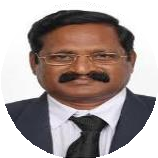 Chair Person
Dr. Prof. R. Krishnamurthy, Director, C. G.  Bhakta Institute of Biotechnology, Uka  Tarsadia University.
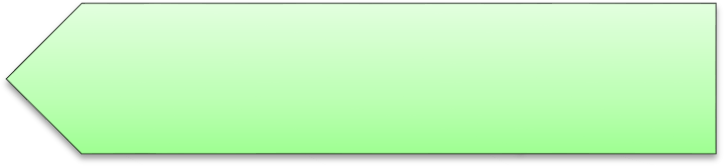 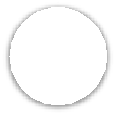 Dr. Hem Chandra Jha, Associate Professor, IIT,  Indore. Recipient of Ramanujan Fellowship
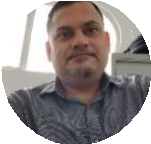 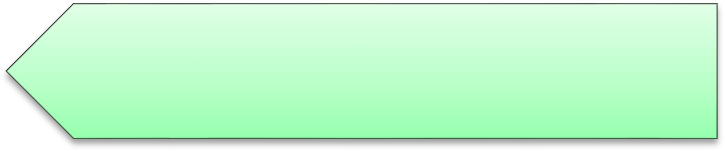 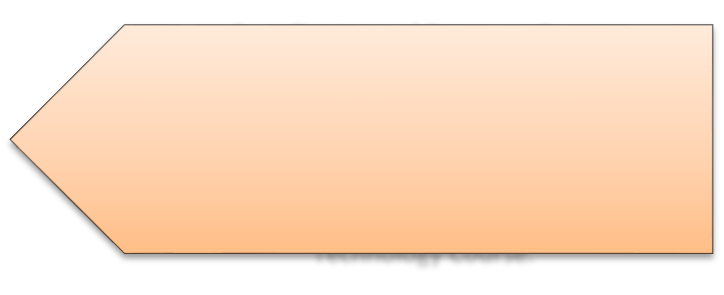 Coordinator and Resource Person
Dr. Gopal Jee Gopal. Asst. Prof. Uka Tarsadia  University, PhD from Special centre for  Molecular Medicine, JNU. He is CSIR-NET-JRF, D.S Kothari Post-Doc Fellow, Fast  Track young Scientist (SERB,DST). Conducted 23 batches of  online course in Recombinant DNA  Technology  and 5 batches of Genomics and Proteomics course
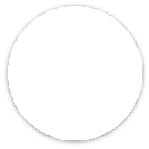 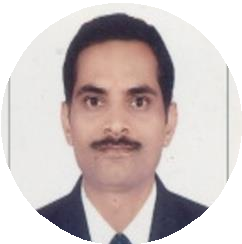 Dr. Awanish Kumar-Associate Professor,                     National Institute of Technology, Raipur. 
PhD  From  C.D.R.I. Lucknow and 
Recipient of Dr. D.S.  Kothari PDF of UGC
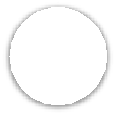 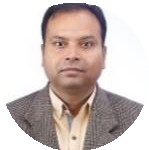 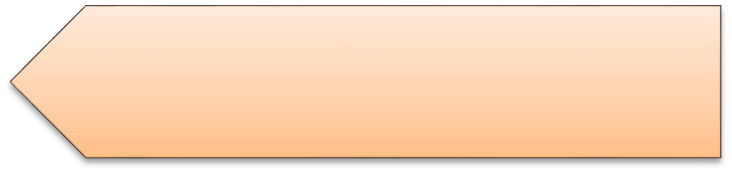 Registration 
Deadline: 8th  March.
Contact detail :
Dr. Gopal Jee Gopal (Co-ordinator),
Email Id: gopal.jee@utu.ac.in,
Cont No: 09558880617, 08160245501
Registration link: http://cgbibt.edu.in/OnlineCourse.html
Follow us on LinkedIn: www.linkedin.com/in/gopal-jee-gopal-a2312529
Course Details
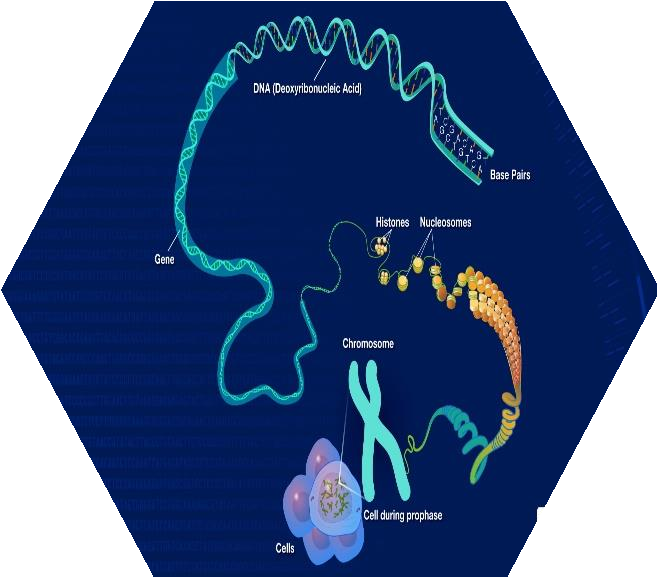 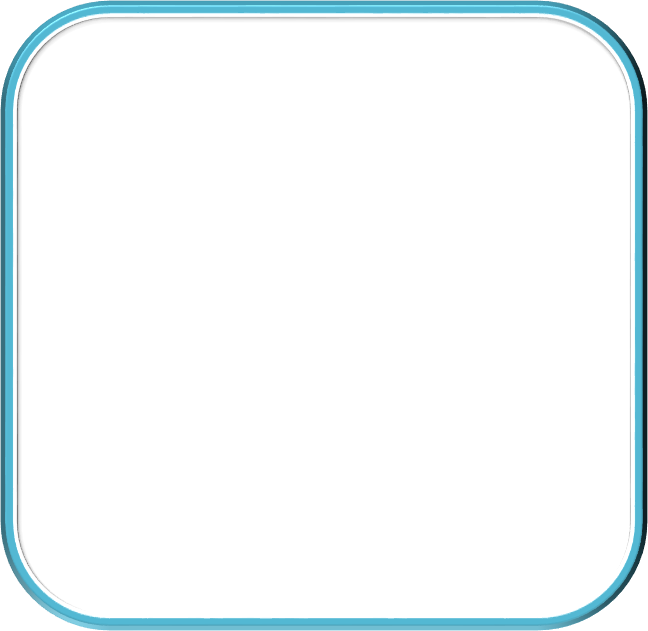 Online Platform  for Lectures:
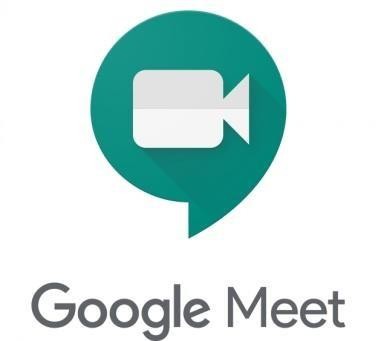 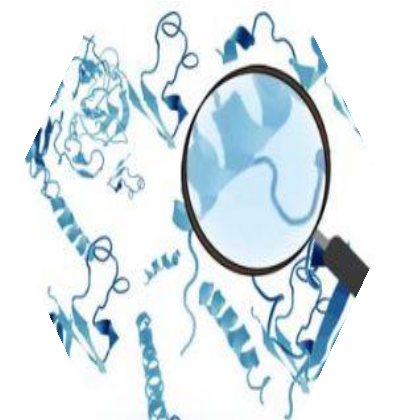 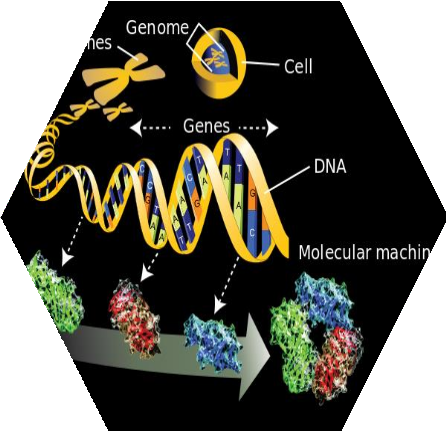 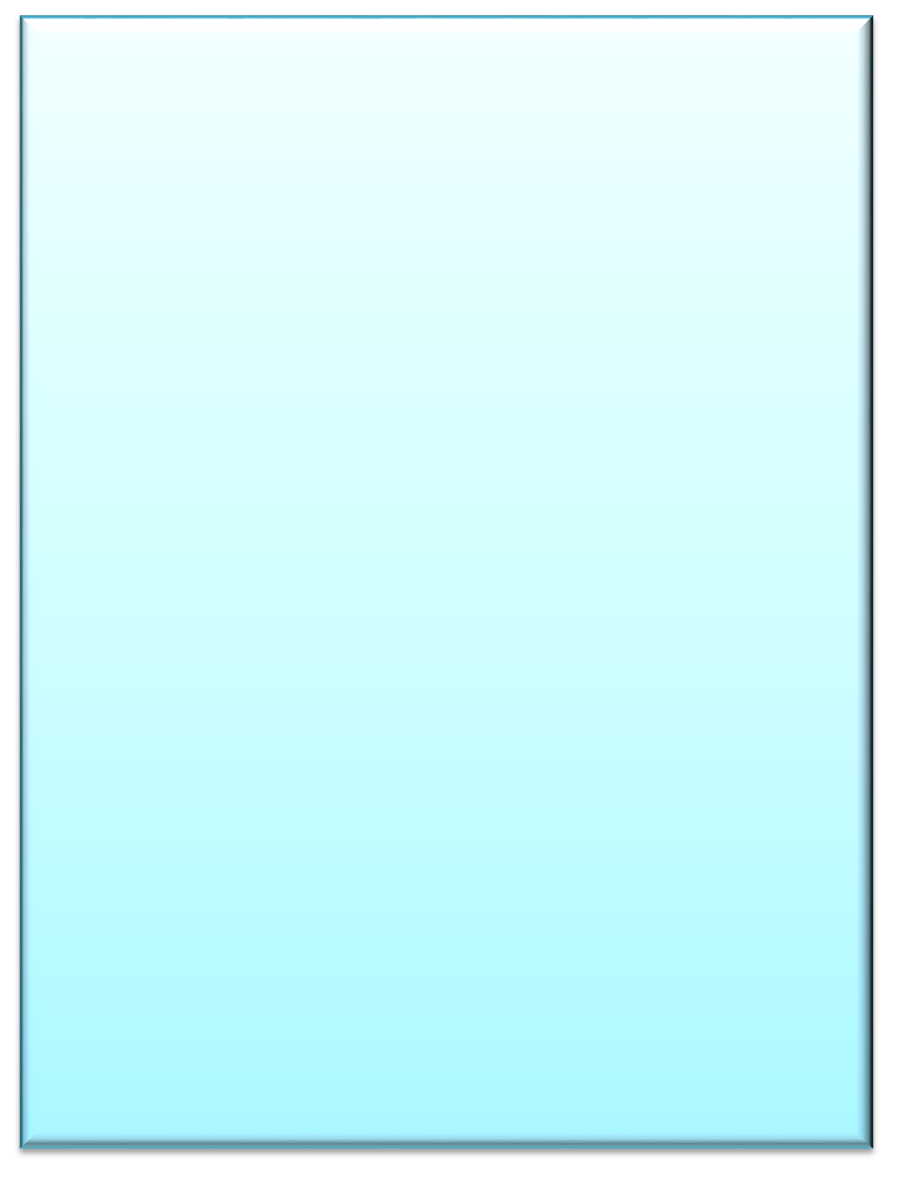 Topics covered:  Introduction to Genomics and  Proteomics, Structure and  Function of Nucleotide, Amino  acid, DNA( Gene) and Protein,  Gel electrophoresis for  separation of DNA and Protein,  Sequencing of DNA and protein,  Protein purification and  identification, Determination of  targeted Gene expression and  Global Gene expression, Post  Translational Modification and  analysis, Protein/Protein and  Protein/ DNA Interaction.
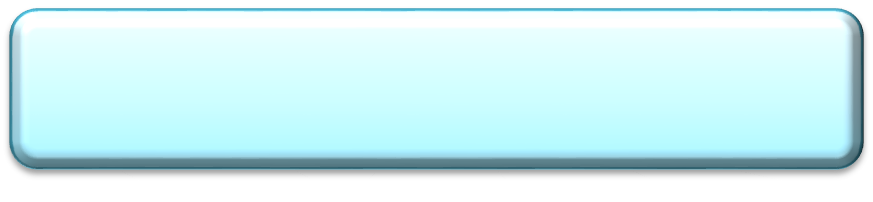 Timing:
06.0 pm to 08.0 pm
Expected outcome:  Participants will understand the  basics of genomics and proteomics
and will be aware of about different  techniques used in proteomics and  genomics.
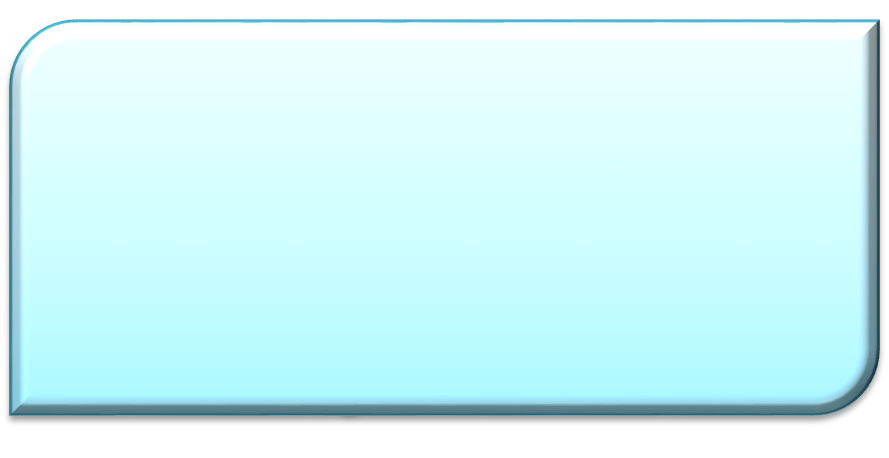 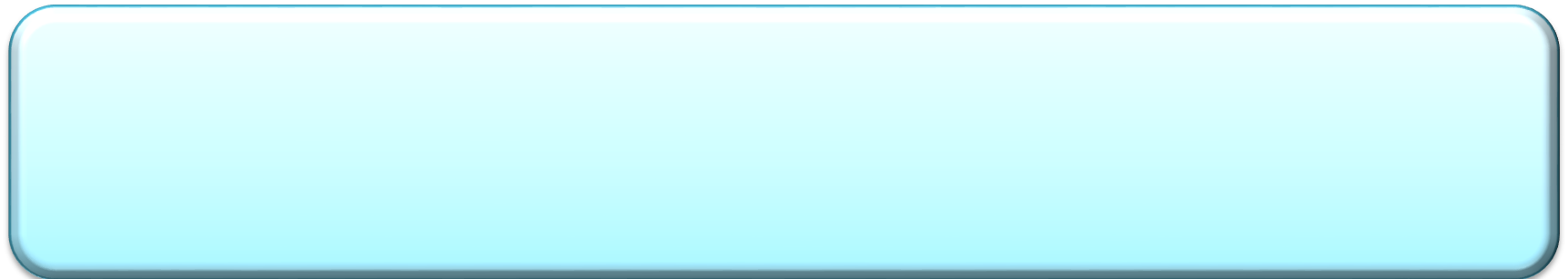 Note: You will Receive confirmation mail on 09/03/2023 (Morning), with	instructions and Google meet link. Download the  payment	receipt after you pay the course fees and keep it with you.